Ussid
VG 2013
M.Sc Hille Arumäe
Usside tunnused
Ussid on pikliku kitsa kehaga ja jäsemeteta selgrootud loomad
Kahekülgne sümmeetria
Saab eristada pea- ja sabapoolt
Neil on koed, elundid ja elundkonnad
Algeline aju – närvitänk
Liiguvad roomates või ujudes
Usside suuremad rühmad
Maal elab ~1 miljon ussiliiki
Lameussid
Elupaik: organismides, meredes, magevees, maismaal
Suurus ja kuju: 2 cm kuni 15 m pikad, pehme ja lameda kehaga
Ehitus: lihtne, pole kõiki elundkondi 
Talitlus: parasiitidel imenduvad toitained ja hapnik läbi keha
Paljunemine: suguline
Eluviis: enamus parasiidid
Liike üle 5 000		Paelussid
Ümarussid
Elupaik: organismides, vees, mullas
Suurus ja kuju: 1 mm kuni 40 cm; pehme, silindrikujuline otstest ahenev keha
Ehitus: keha katab tugev kest,
Talitlus: pole vereringet ja hingamiselundeid
Paljunemine: suguliselt
Eluviis: parasiidid, tekitavad haigusi
Liike üle 80 000
Rõngussid
Elupaik: meredes, magevees, pinnases
Suurus ja kuju: 1 mm kuni 3 m pikk ja paindlik lüliline keha
Ehitus: lülide vahel vahesein, kehaõõnt täidab survestatud vedelik
Paljunemine: suguline, mõlemasugulised isendid, suguelundid kindlates lülides
Eluviis: üksikult
Liike üle 15 000	Kaanid
Vihmauss
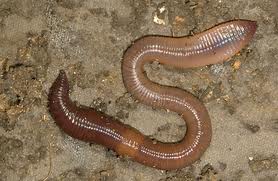 Elupaik: maismaal pinnases
Eestis elab 13 liiki vihmausse, Maal ~200 liiki
Suurus: 10 – 15 cm, eluiga ~ 5 a
Liikumine: roomata saab vihmauss ringlihaste ja pikilihaste koostöö tulemusena 
Toitumine: kõdunenud lehed jt lagunevad taimeosad
Paljunemine: liitsugulised; vahetavad seemnerakke; munad asuvad limakookonis ja arenevad mullas
Vihmaussi ehitus
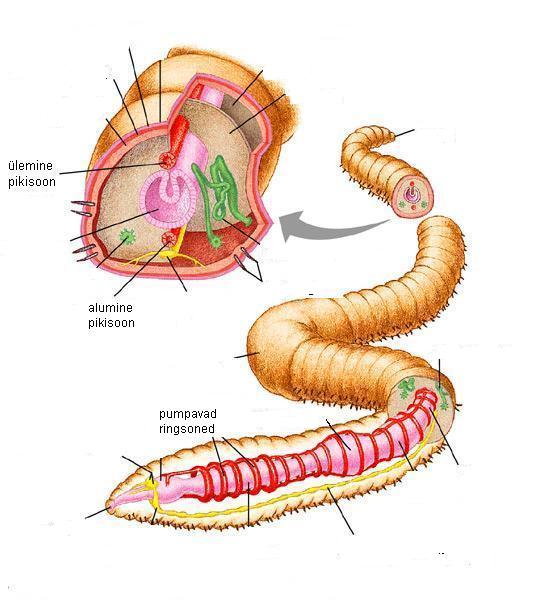 vedelikuga lüliõõs
nahk-lihas
mõik
Keha koosneb kuni 200 lülist
Lülil 8 harjast
Nahas limanäärmed
Meeleelundiks on nahk
Südame üleannet täidavad 5-6 ringveresoont
Erituselundid igas lülis
vahesein
sool
vöö
aju
sool
suu
närvid
Kodus õppida!
Ussid
Õp lk 14 -17
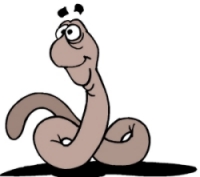